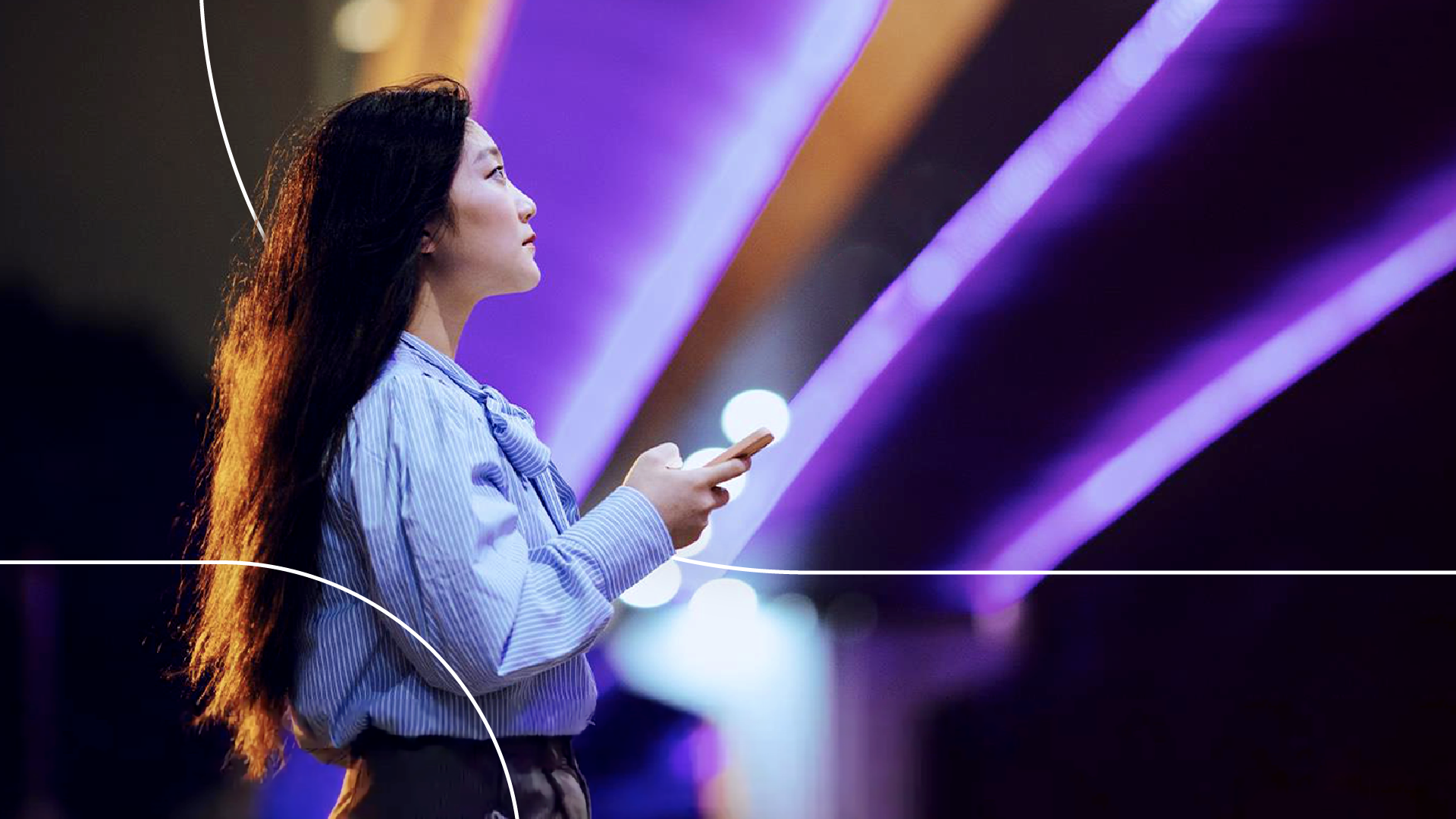 Userguide
One Trust
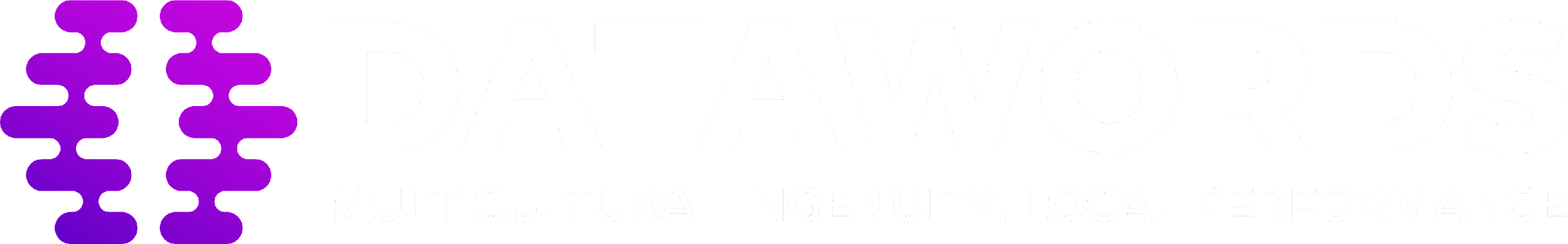 Highly Confidential
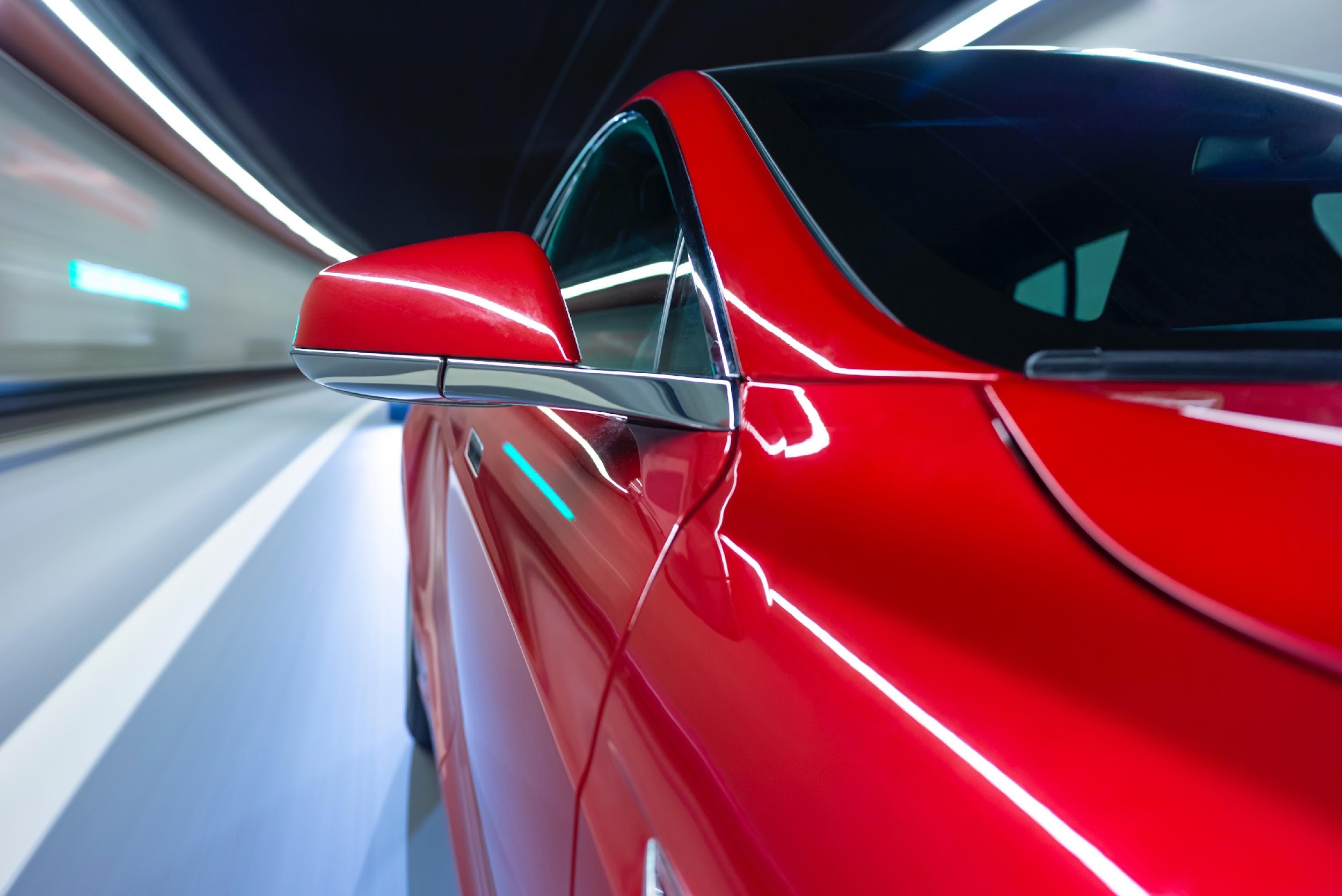 SUMMARY
01
INTRODUCTION
02
WEBSITE SCANNING
03
COOKIES MANAGEMENT
04
COOKIE BANNER
05
GEOLOCATION RULES
06
SCRIPTS
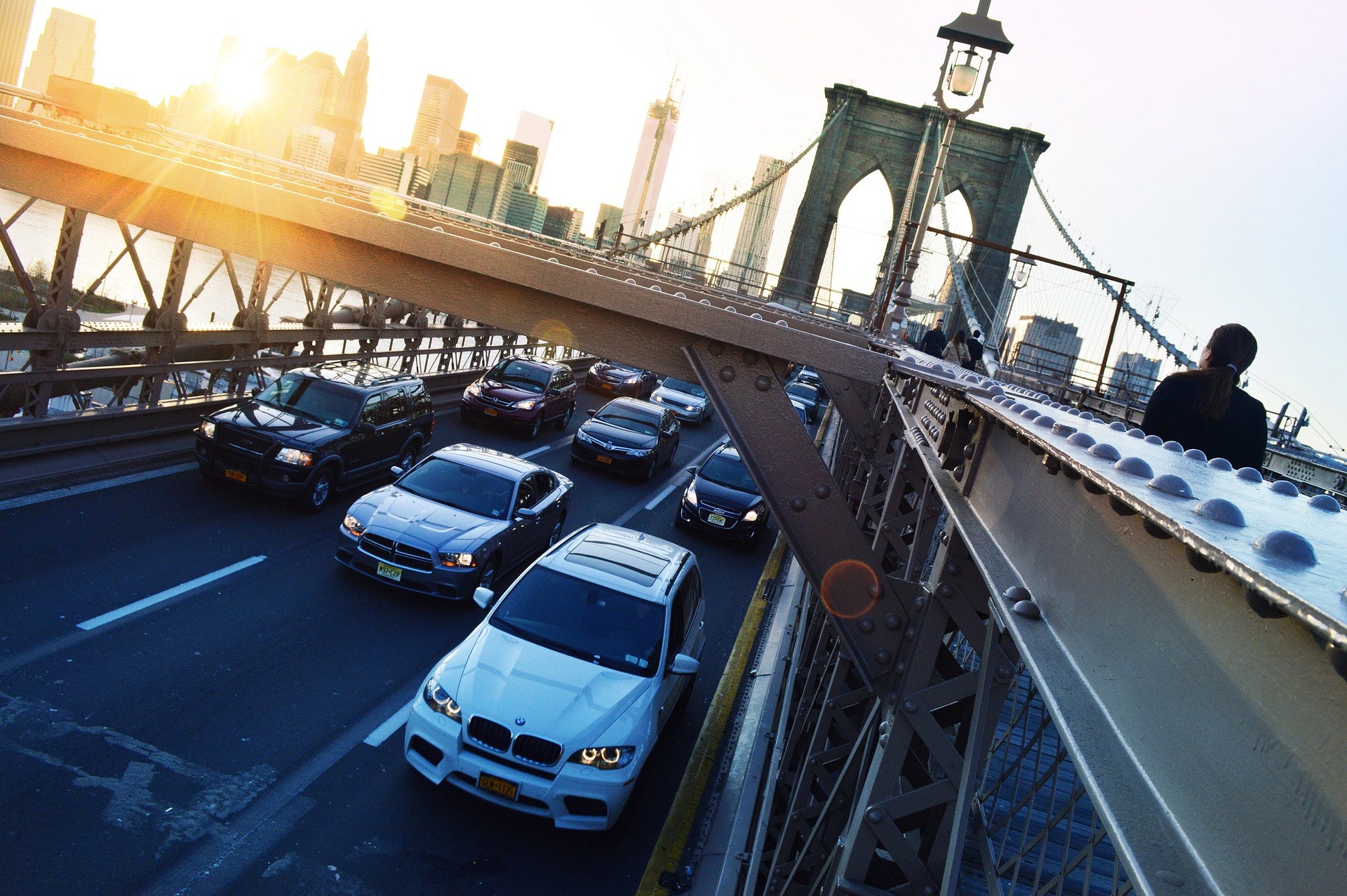 01.
INTRODUCTION
One Trust interface
Summary
LOGIN
One Trust URL:
https://bnp.my.onetrust.com
To have access please create a Jira ticket:
https://reman.intra.corp/

Projet:
Apollo Site Factory (APO)
ORGANIZATION
One Trust is divided by “Organization”:
Website are assign to the organization depending on the country/entity.
(FR, DE, Motortrade, Autoselect, …)
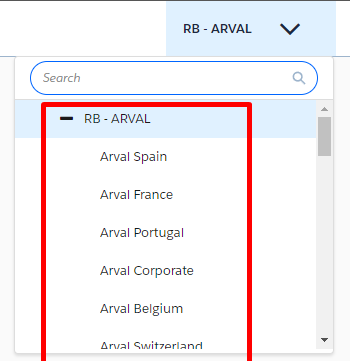 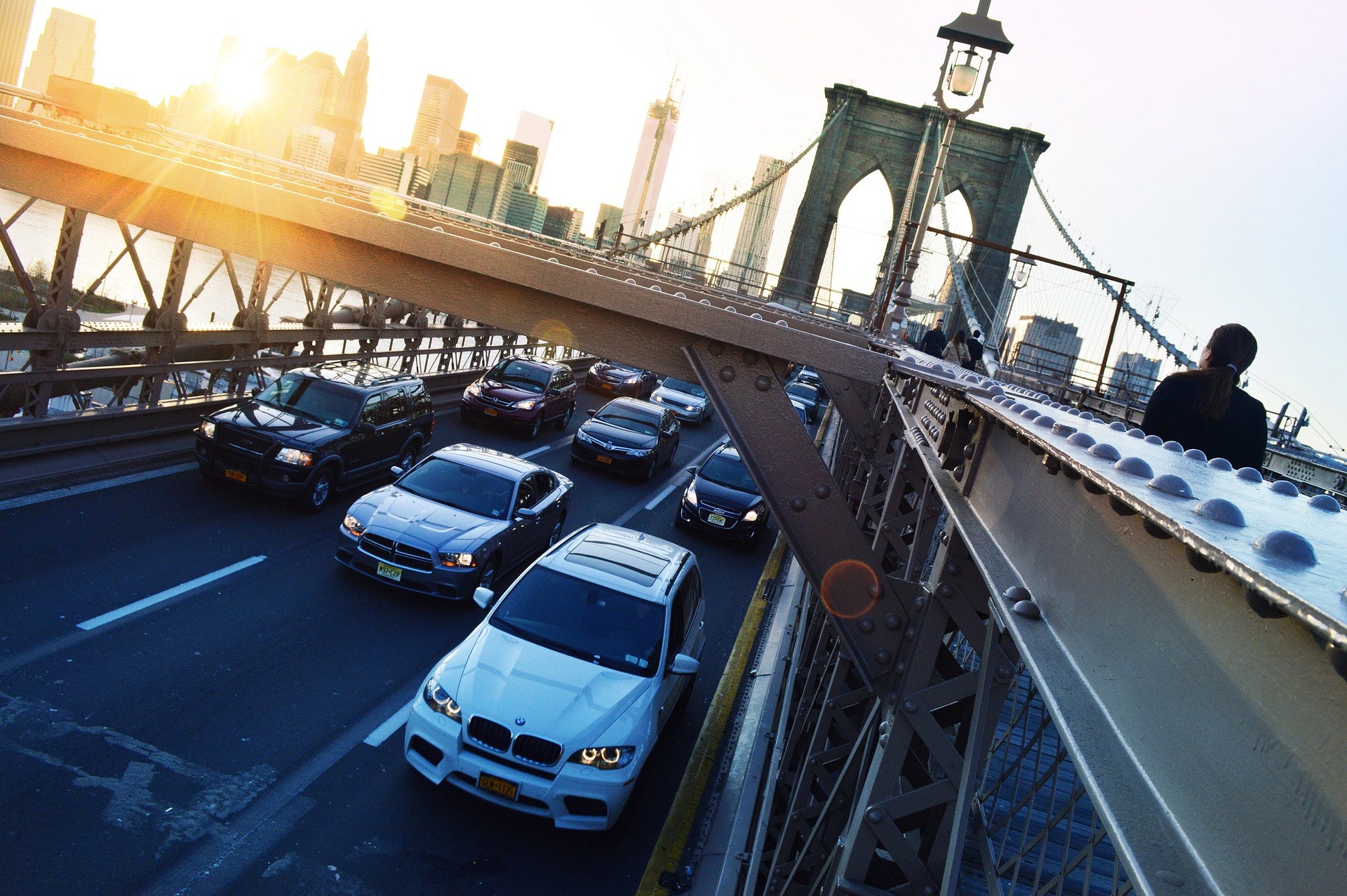 02.
WEBSITE SCANNING
How to create a website?
Summary
“WEBSITE” PAGE OVERVIEW
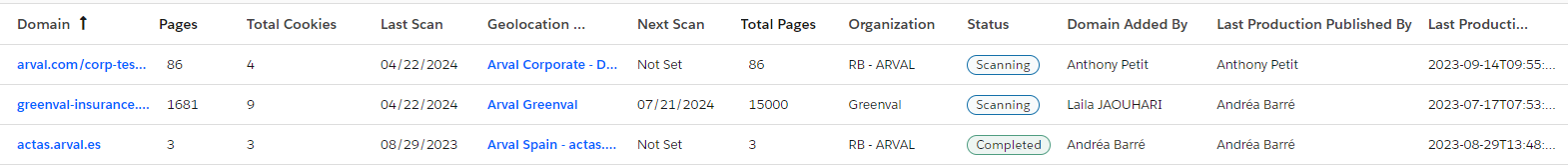 Domain
Scanned domain

Pages
Number of pages scanned

Total Cookie
Number of cookies scanned

Last Scan
Last scan

Geolocation Rule
Geoloc rule assign to the domain

Next scan
Next scheduled scan (Settings)
Total Pages
Number of pages in settings on scan launch

Organization
Assigned organization of the domain

Status
Status of the scan

Domain Added By
Creator of the domain

Last Production Published By
Last publisher of domain scripts
SCANING
Go to “Management” page
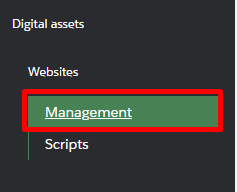 Click on “Add website”
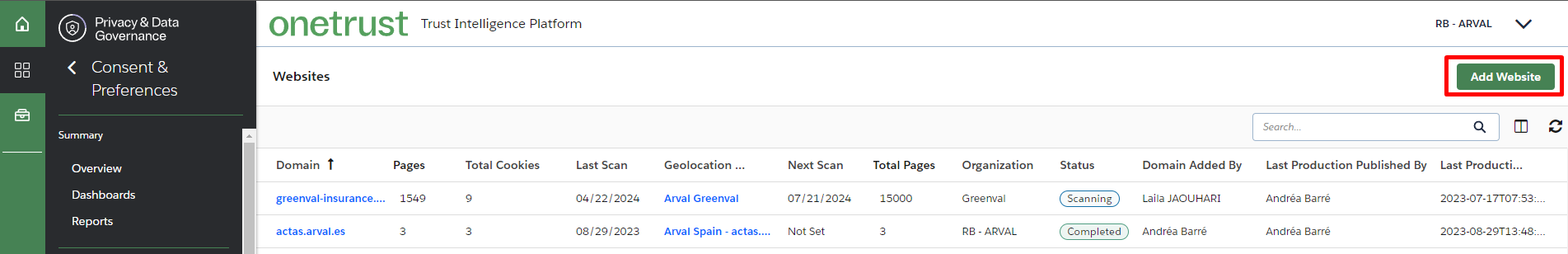 SCANING
Different writing of the domain can be use to limit the scan to a part of your domain, sub-domain or path.
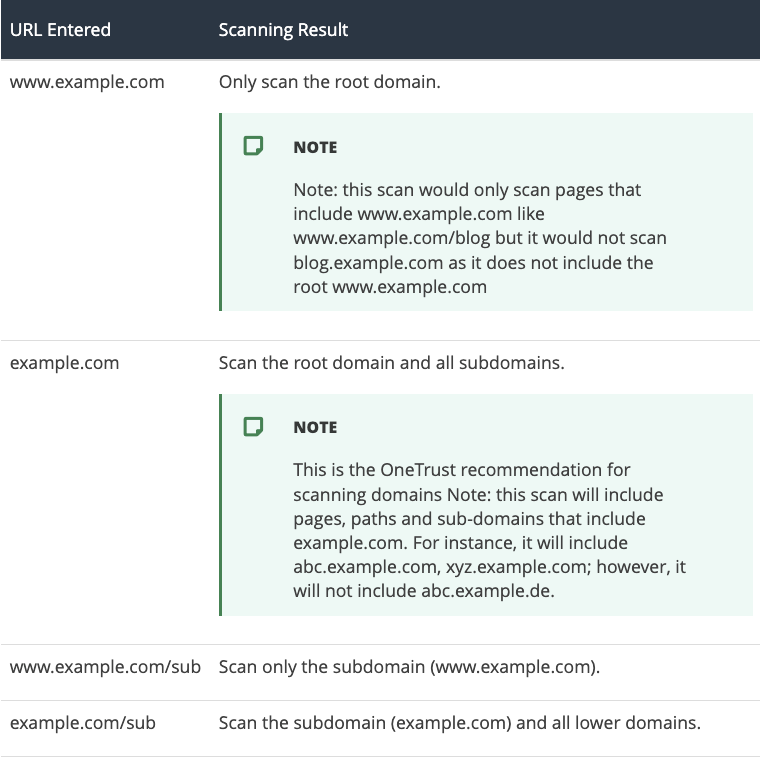 DOMAIN
Website URL:
Put the URL of your website (Domain)
Example:
arval.fr
faq.arval.fr

If the domain have a repository make sure to enable the “Limit to this path within site” option
Example:
arval.fr/carrieres
arval.com/corp-test-dw

Organization:
Select the right organization

Geolocation:
Select the right geolocation

Limit scan to:
Recommended scan to ensure that all cookies are scanned

To finish click on “Scan only”
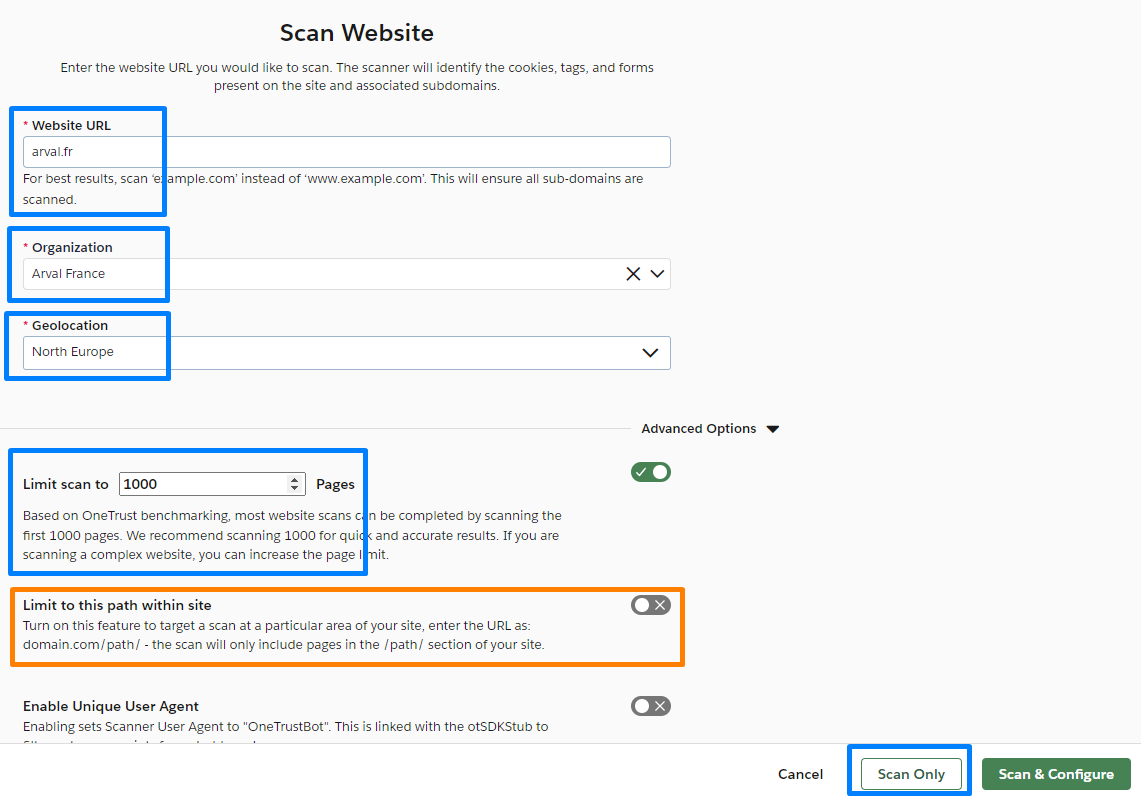 SCANING STATUS
In “Management” page the “Status” of the scan if display:

Queued
Waiting for other scans to finish

Pending
Task ready to be launch

Scanning
In Progress

Completed
Scan completed
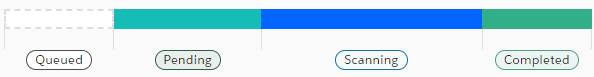 Failed Login
Credentials error in “Login” settings
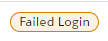 DOMAIN WITH LOGIN
If your website is protected by a “HTAccess” or “Login” page
you must put the credentials in scan settings
In “Management” page
click on the domain name
Note: This page display also all the statistics of the scanned website




Go on “Login Settings” > “Login Page Configuration”
Put the login URL
Click on “+”




Click “Add Webform”
Fill the Name & Password of the credentials

Don’t forget to “Save”
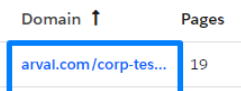 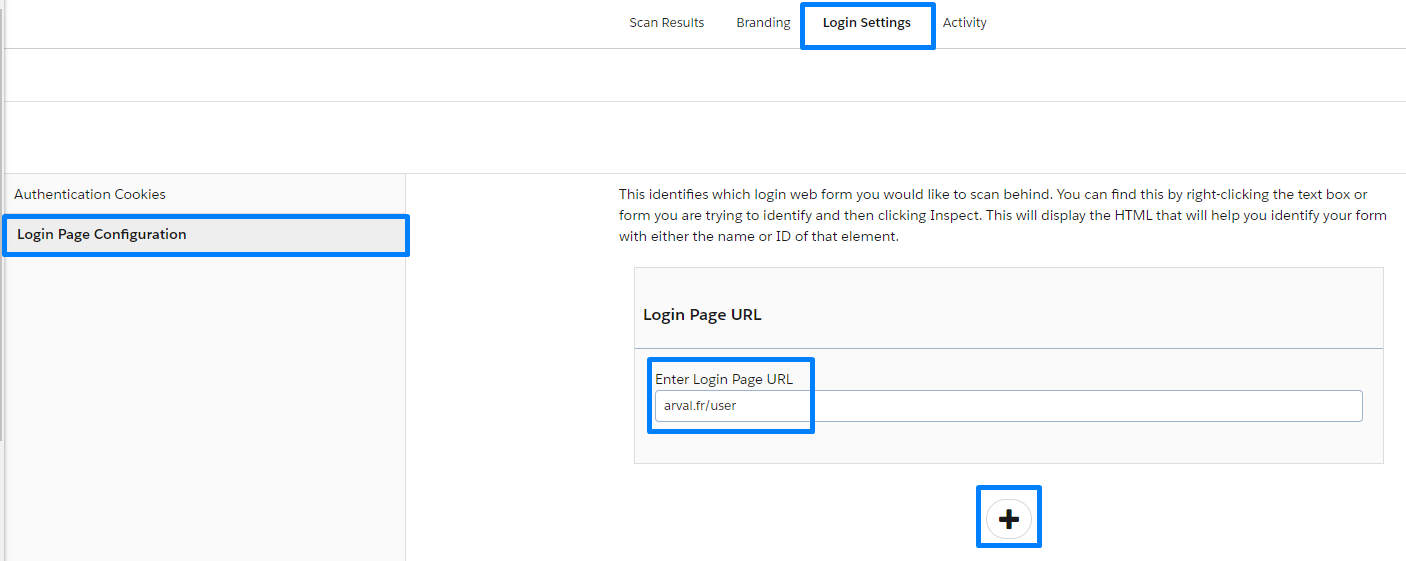 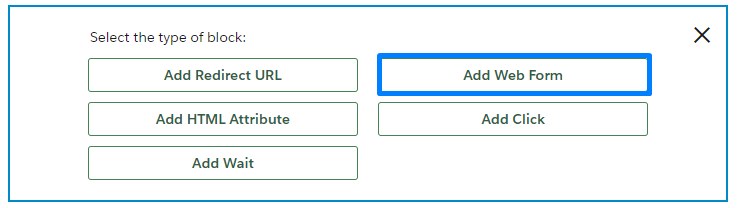 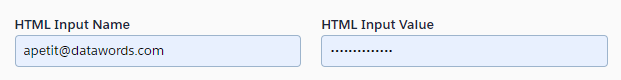 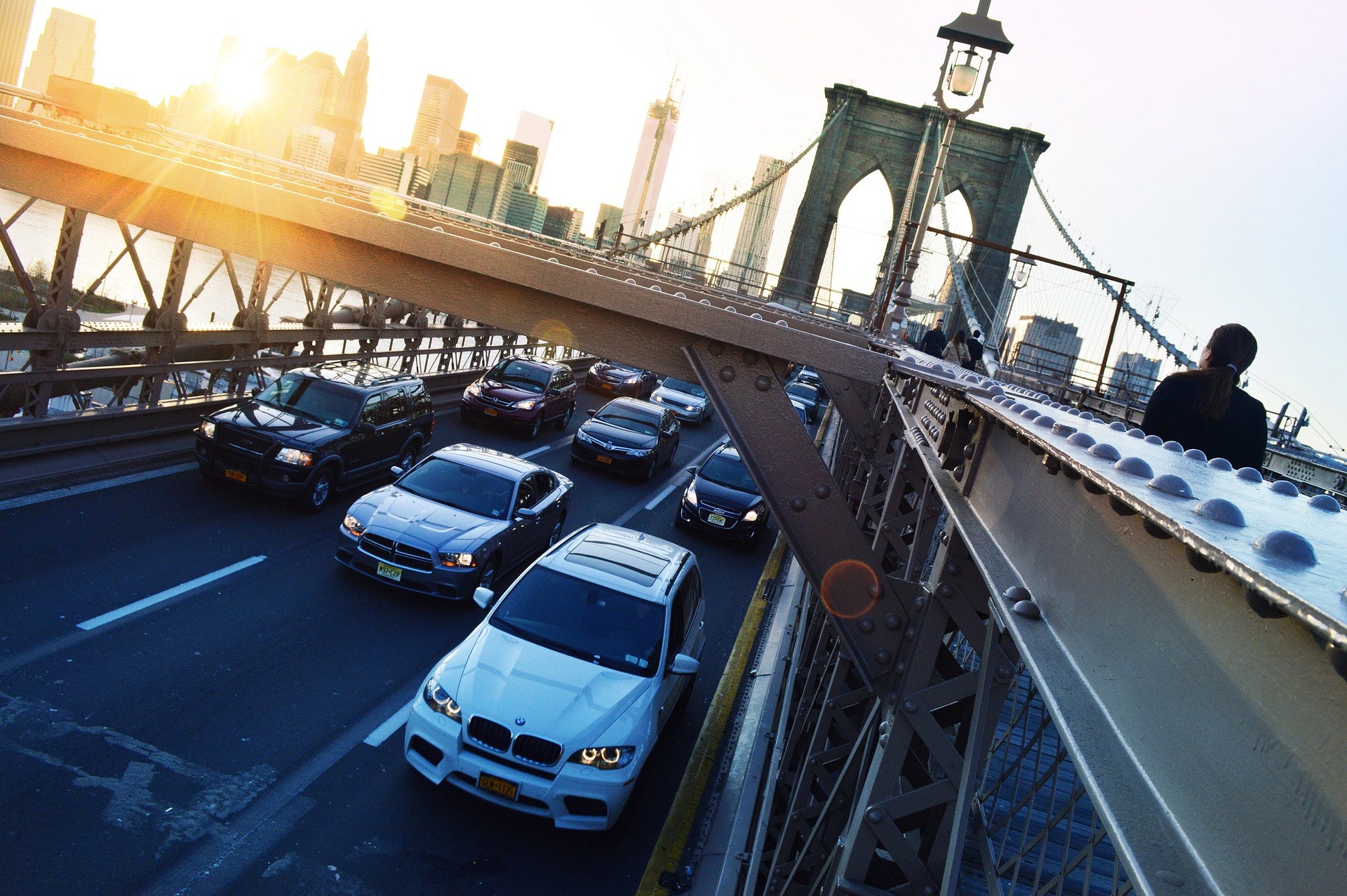 03.
COOKIES MANAGEMENT
How to manage “undefined” cookies?
Summary
“COOKIE” PAGE OVERVIEW
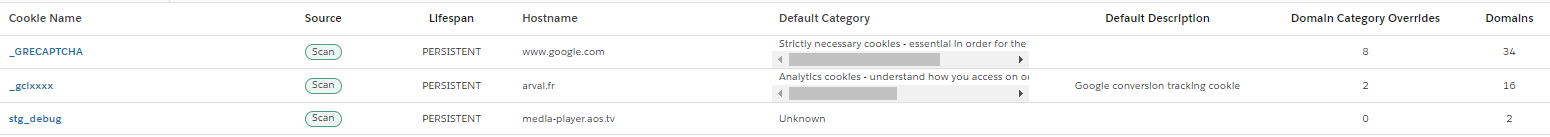 Cookie name
Name of the cookie

Source
From scan or manual creation

Lifespan
Duration of the cookie

Hostname
Host domain of the cookie

Default category
Category where OneTrust placed the cookie

Domain Category Overrides
Assigned category after manual modification

Domains
Number of domains assigned to the cookie
“UNKNOWN” COOKIE 1/2
In “Cookie” page:
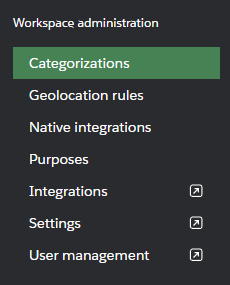 Insert your domain in “All domains“ to filter
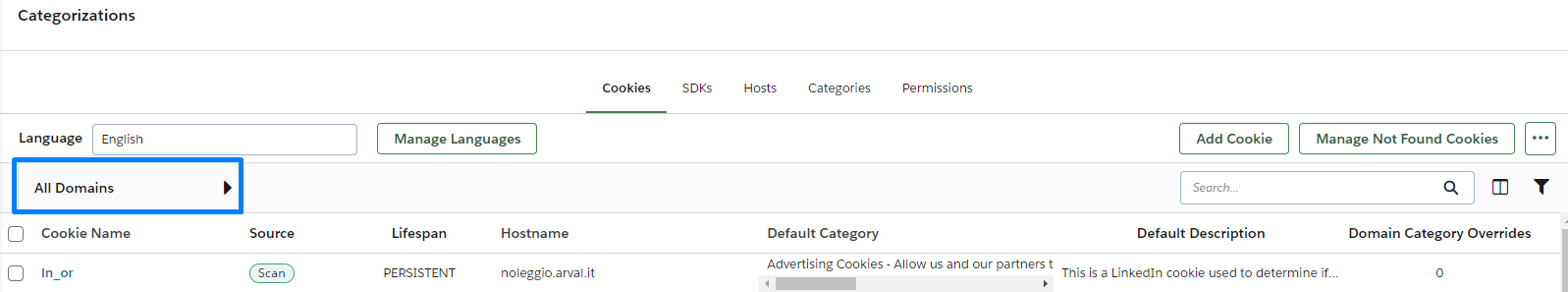 “UNKNOWN” COOKIE 2/2
Click on the cookie name you want to modify
Click on “Categorization” tab
Select the domain you want to modify
Select the category you want to assign to the cookie and Save
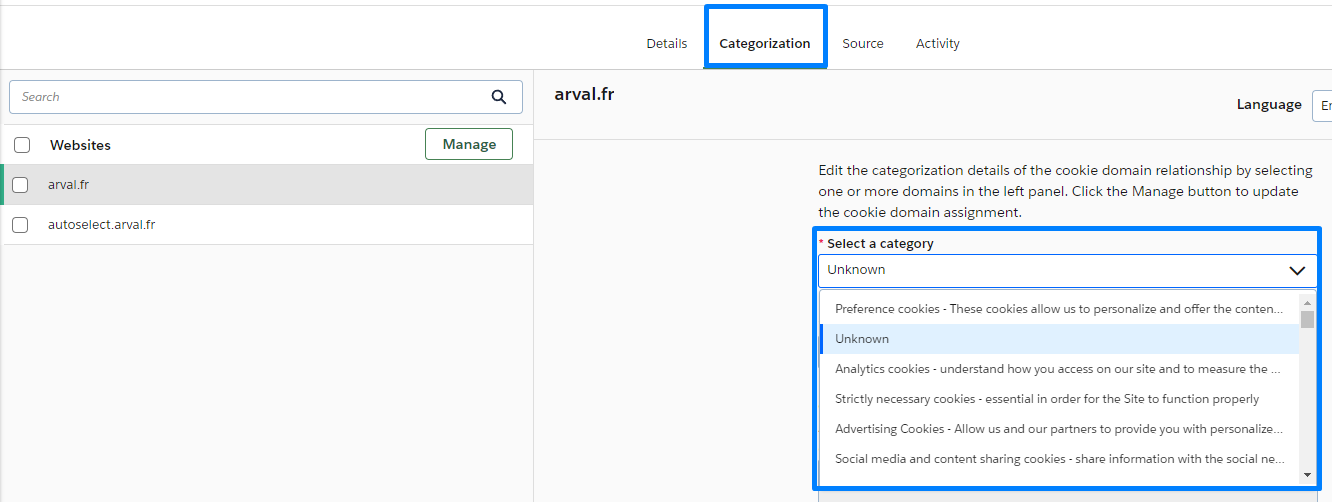 “MANUAL DELETION” COOKIE 1/1
Cookie must be remove manually

Once a re-scan is done on the website the cookie that don’t exist anymore are put in the “Not found” status

Click on the cookie name in the “Cookie” page
Click on “Categorization” tab
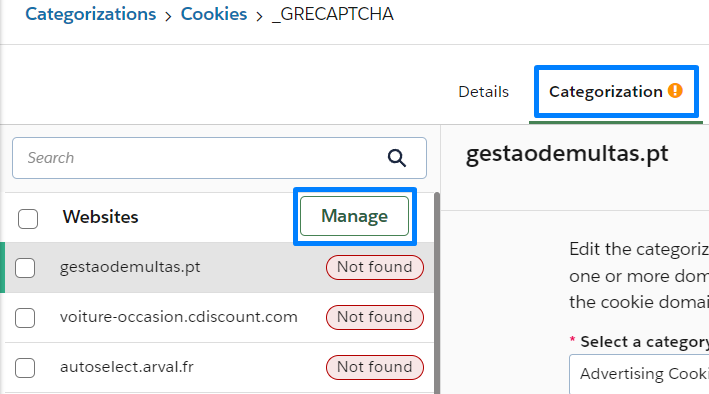 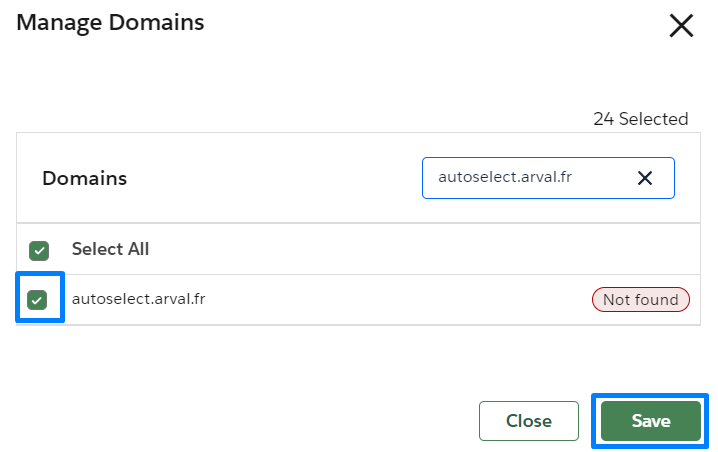 Uncheck the domain
Click on “Save”
Click on “Manage”
“MANUAL CREATION” COOKIE 1/2
Cookie can be add manually
In “Cookie” page click on « Add Cookie »
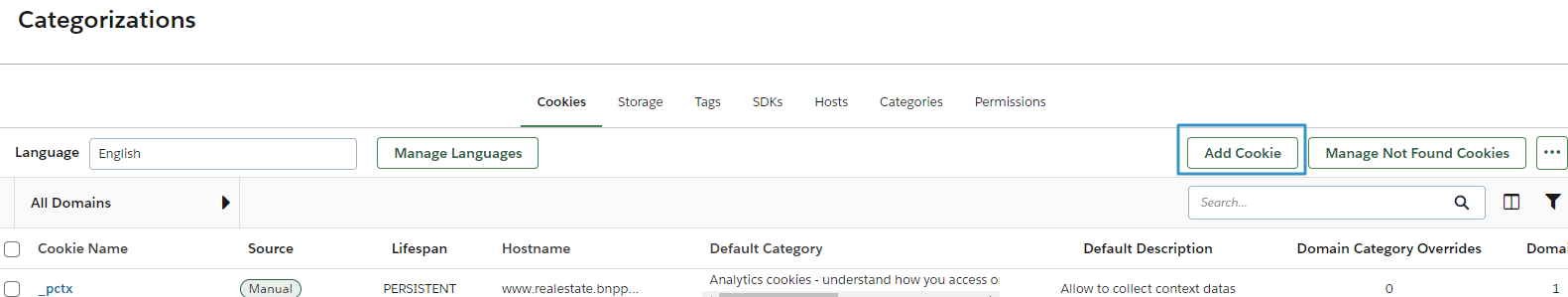 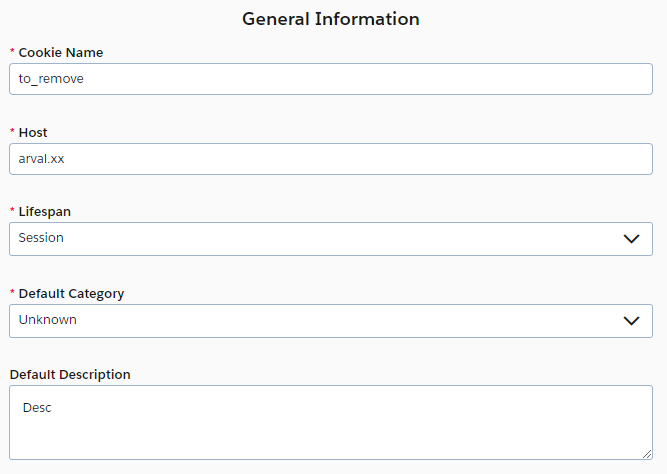 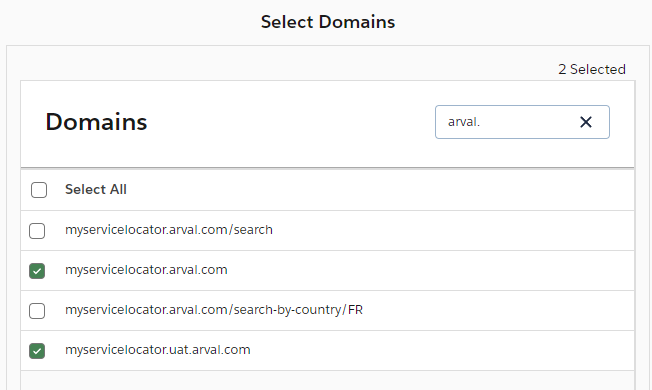 Then select the domain to associate to the cookie
Fill the information
“MANUAL CREATION” COOKIE 2/2
Finally select the corresponding cookie category for the new one.
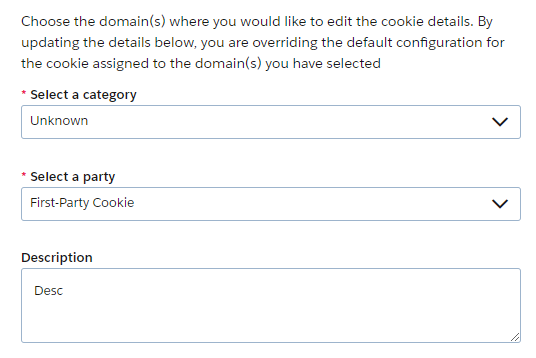 “PIWIK” COOKIE 1/1
If you are using Piwik a specific cookie must be associate to your website.
In “Cookie” page seach for « _pk_id.{id} » and click on one of the cookie name
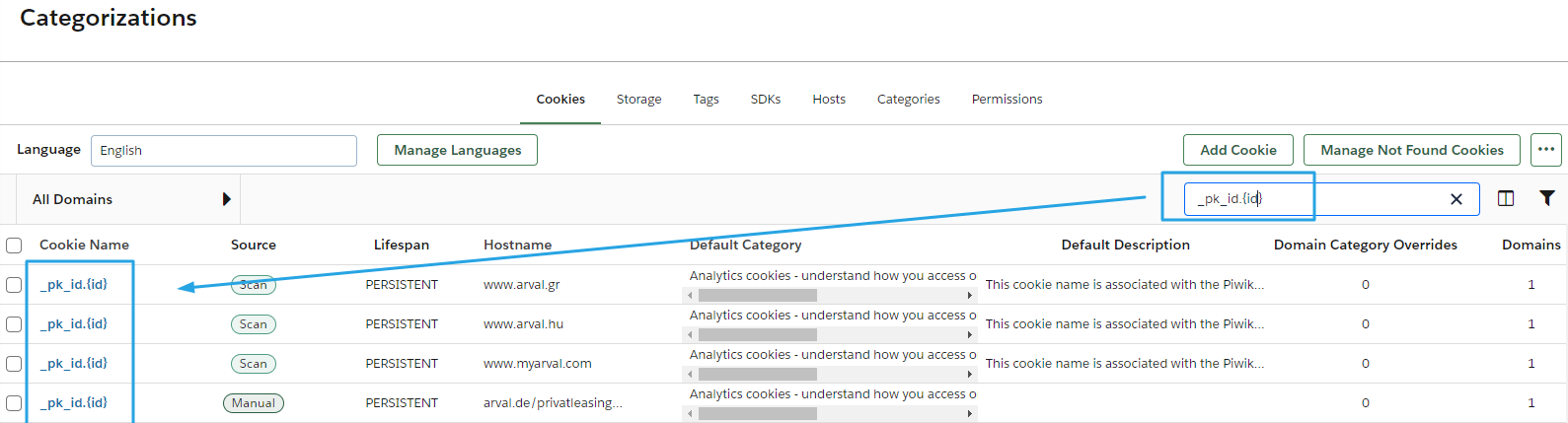 Then click on « Categorization », « Manage », search and activate your domain then « Save »
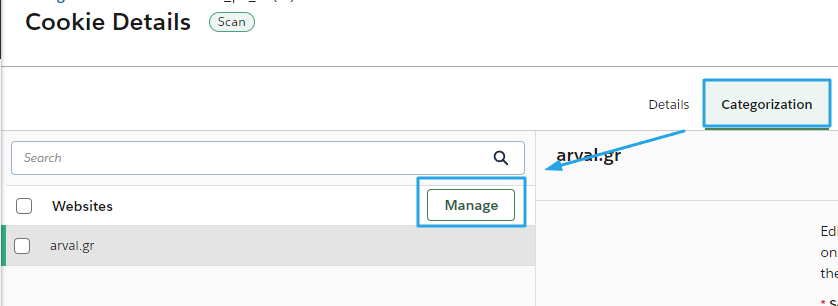 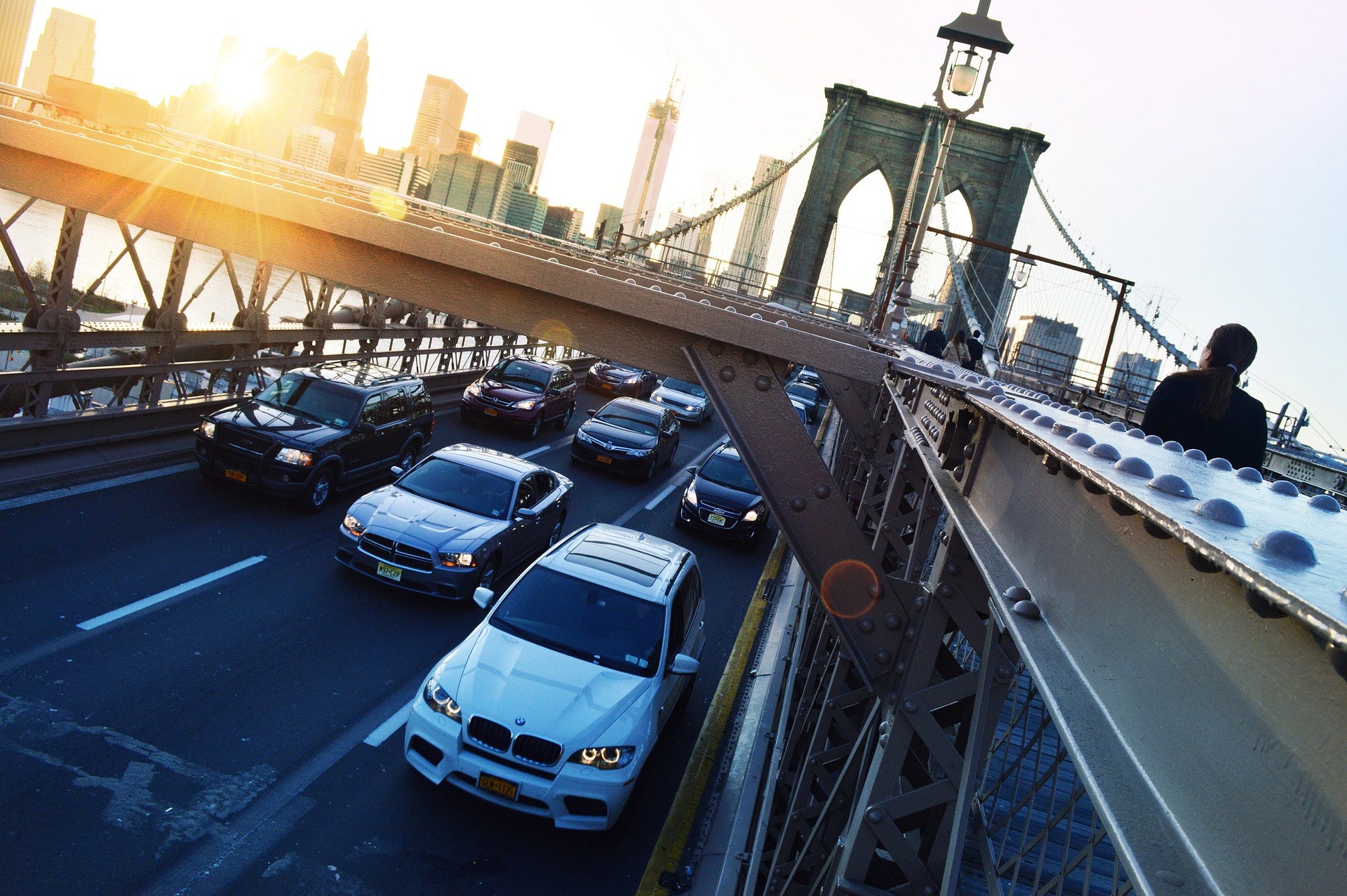 04.
COOKIE BANNER
How to manage cookie banner?
Summary
“BANNER” PAGE OVERVIEW
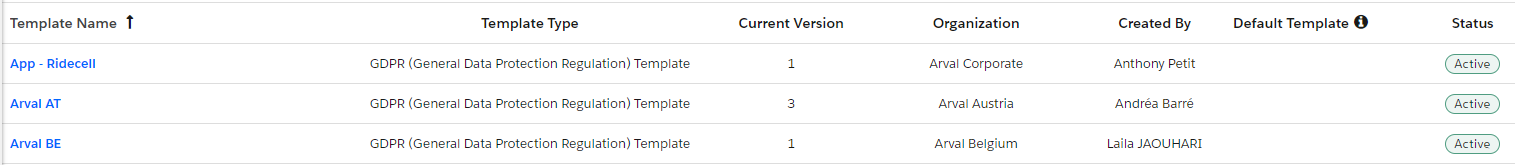 Template Name
Name of the banner

Template Type
Type of template following GDPR

Current Version
Number of banner versions

Organization
Assigned organization

Created by
Banner creation

Default Template
Default created Geoloc rule by Corporate

Statut
Draft or Active
(Draft means that the geoloc rule is now used by a published script)
CREATE A BANNER 1/2
In “Cookie consent banner” page click on “Create new”
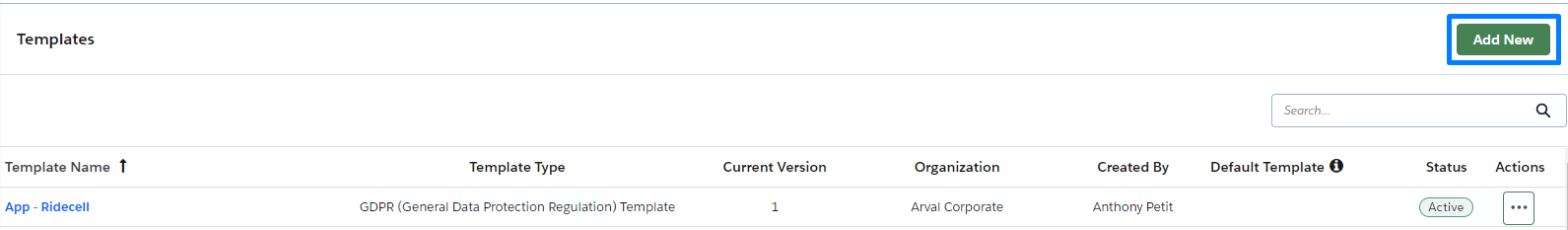 Select the “Frameworks And Laws”:
GDPR
LGPD for Brazil
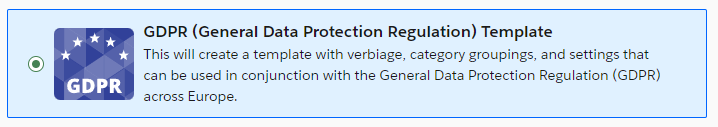 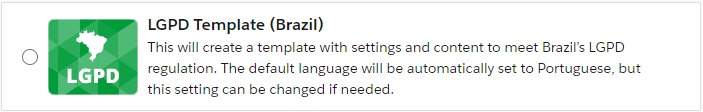 CREATE A BANNER 2/2
Template Name
Name of the banner

Organization
Banner’s organization
Make sure that Domain, Geoloc and banner are in the same organization

Default Language
Select the default language
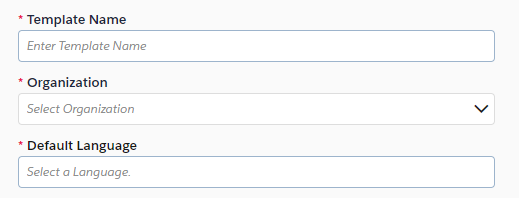 “BANNER” SETTINGS OVERVIEW 1/2
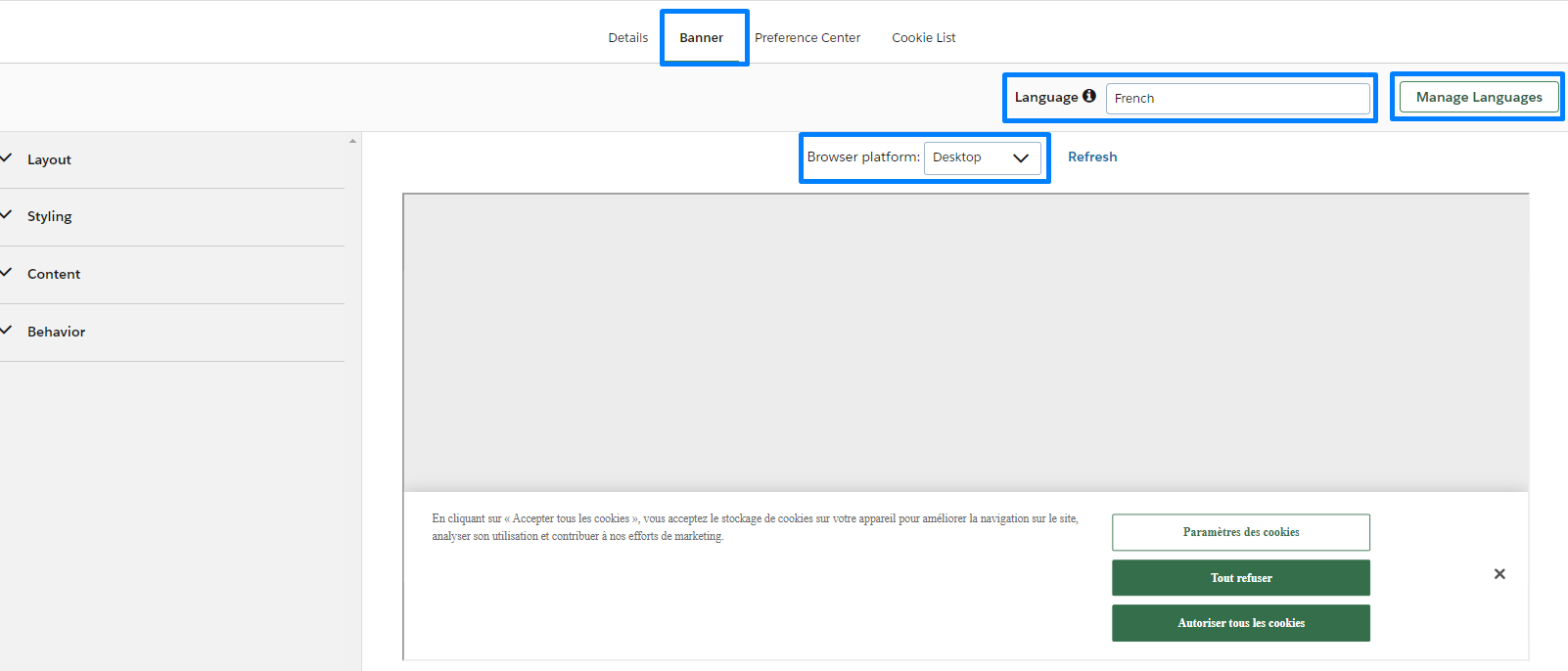 Banner
Cookie banner display on the first visit

Language
All parameters must be apply to all languages

Manage Languages
You can add multiple languages version
Advanced languages can be enable (pt-BR, ch-FR, …)

Browser platform
Preview of the banner
“BANNER” SETTINGS OVERVIEW 2/2
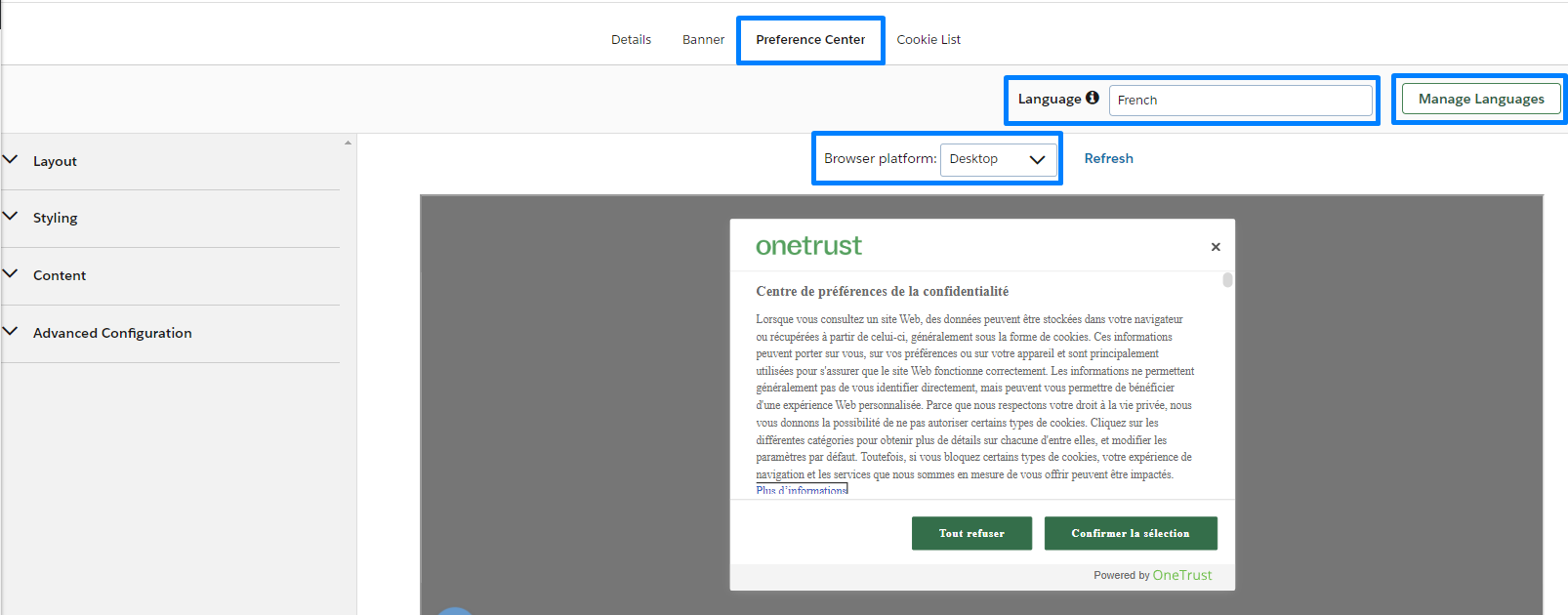 Preference Center
User cookie management display on the first visit

Language
All parameters must be apply to all languages

Manage Languages
You can add multiple languages version

Browser platform
Preview of the banner
BANNER SETTINGS 1/3
(To apply to “Banner” & “Preference center”)
LAYOUT
Display style of the banner
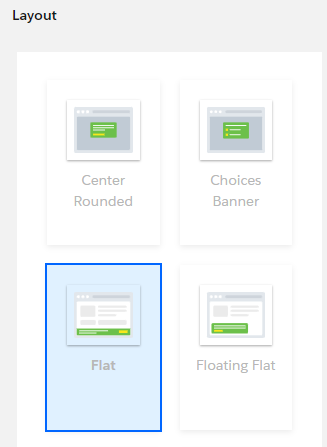 BANNER SETTINGS 2/3
(To apply to “Banner” & “Preference center”)
STYLING
Personalized logo (In “Preference Center”)
Personalized CSS
Colors of the banner
Hexacode required
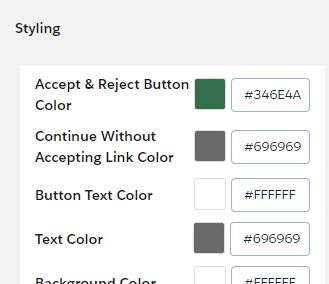 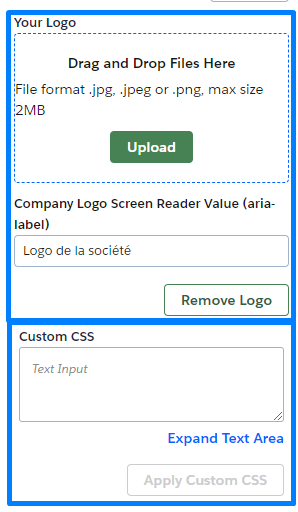 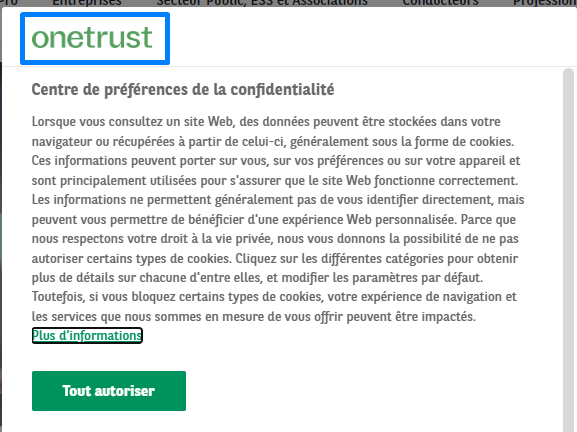 BANNER SETTINGS 3/3
(To apply to “Banner” & “Preference center”)
CONTENT
Banner description
Cookie policy link
Button settings
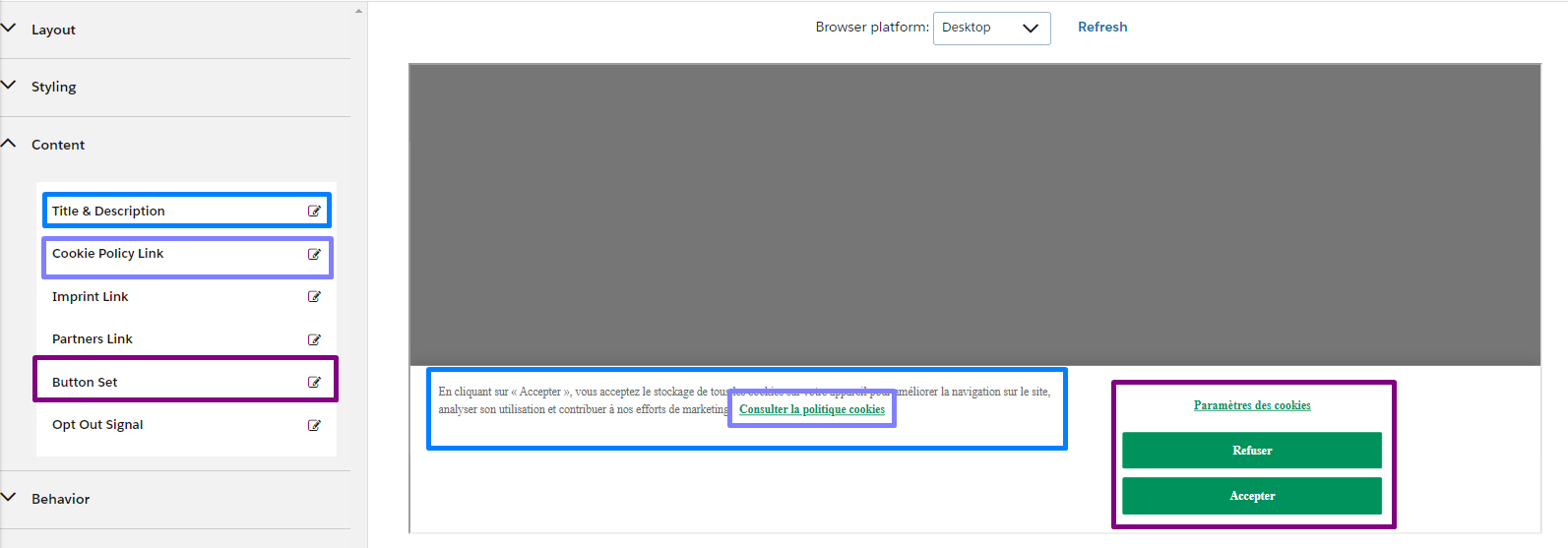 “PREFERENCE CENTER” BUTTON
Floating button
You can add a button on all pages of your websites allowing the user to modify the cookie choices (Preference Center)
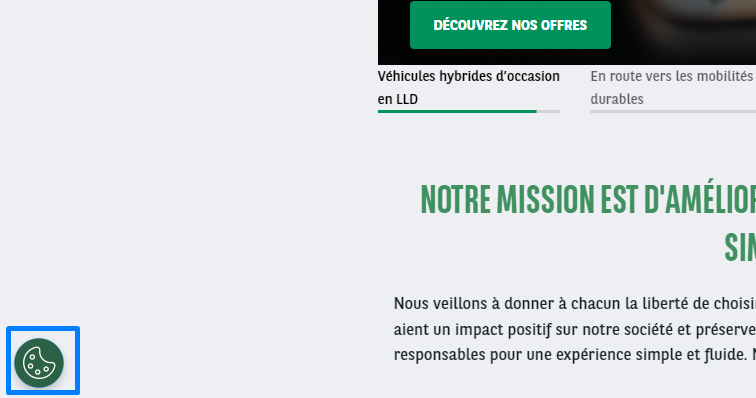 This settings is in the “Preference Center” button option
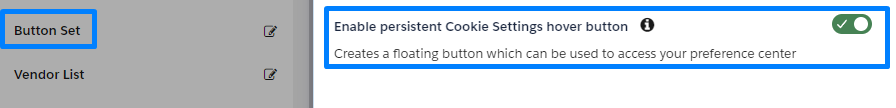 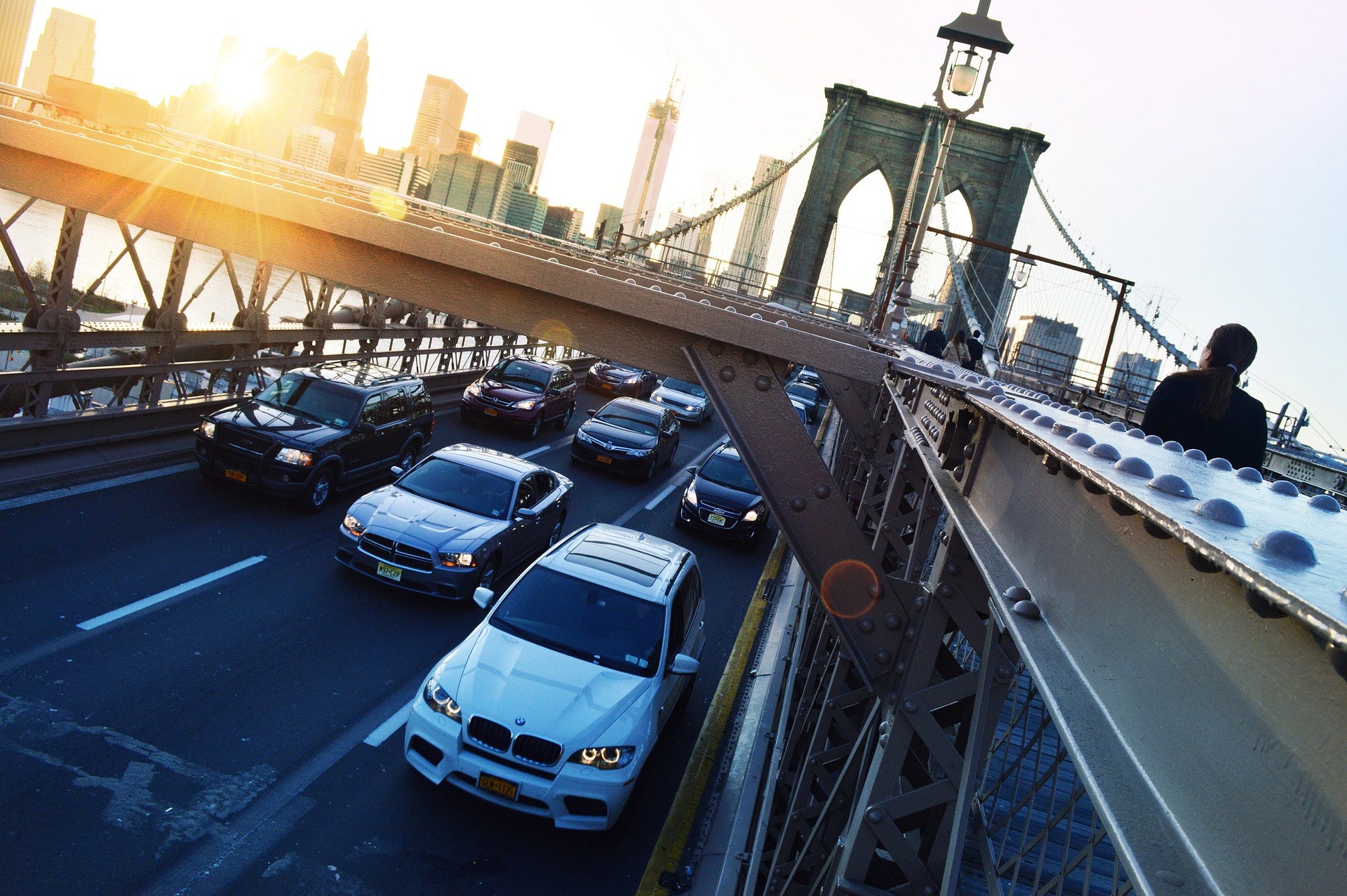 05.
GEOLOCATION RULES
How to manage the Geoloc rule?
Summary
“GEOLOCATION RULE” PAGE OVERVIEW
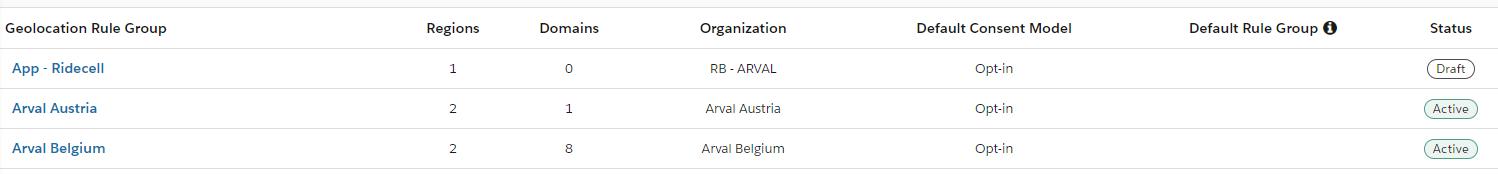 Geolocation Rule Group
Name of the geoloc rule

Regions
Number of rules inside the Geoloc

Domains
Number of domains assigned to the Geoloc

Organization
Host domain of the cookie

Default Consent Model
By default

Default Rule Group
Default Geoloc rule by Corporate

Status
Draft or Active
(Draft means that the geoloc rule is now used by a published script)
CREATE A GEOLOCATION RULE 1/3
In “Geolocation Rules” page click on “Create new”
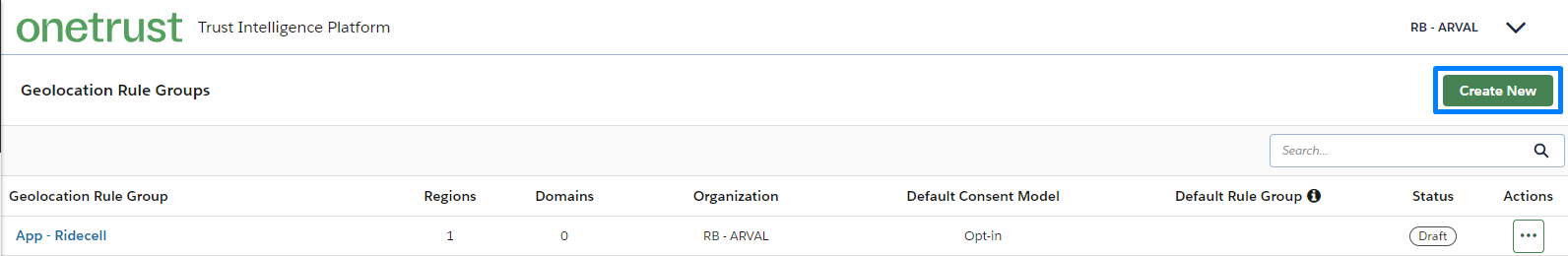 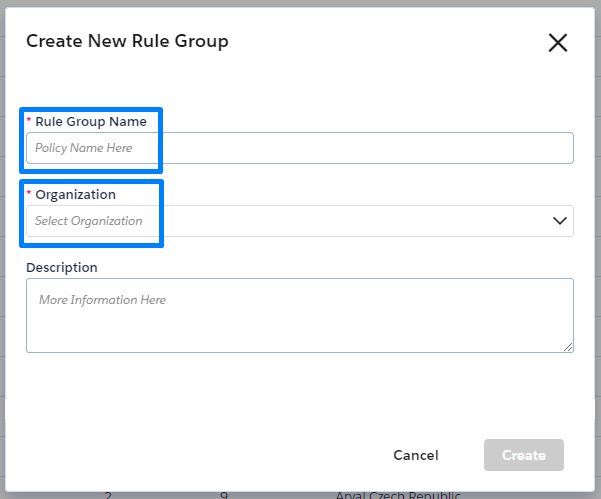 Rule Group Name
Name of your Geoloc rule

Organization
Select the organization to assign

Description
Optional description
CREATE A GEOLOCATION RULE 2/3
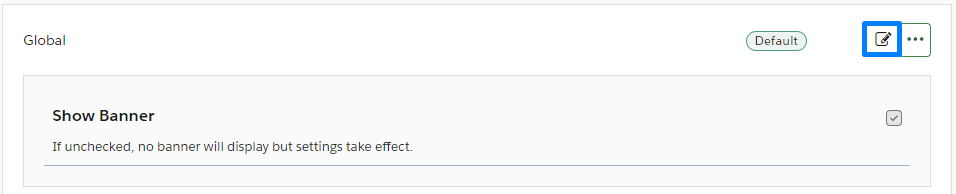 Click on “Edit” pencil
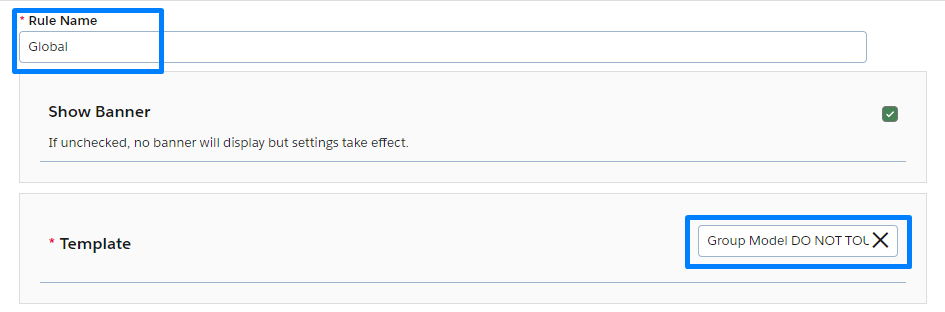 Rule Name
Name of your Geoloc rule

Template
Select the banner to assign
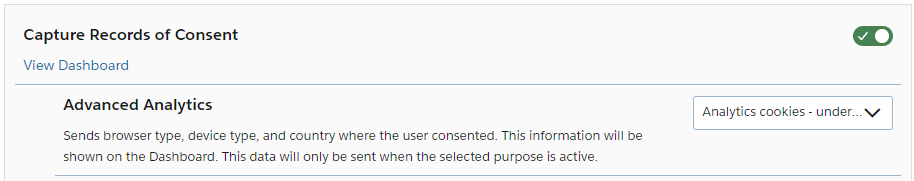 Make sure to enable the “Capture Records of Consent” and “Save”
FOR “GOOGLE ADS” USER ONLY
Activate “Google Consent Mode”
Follow the assignment below for the “Storage Type”
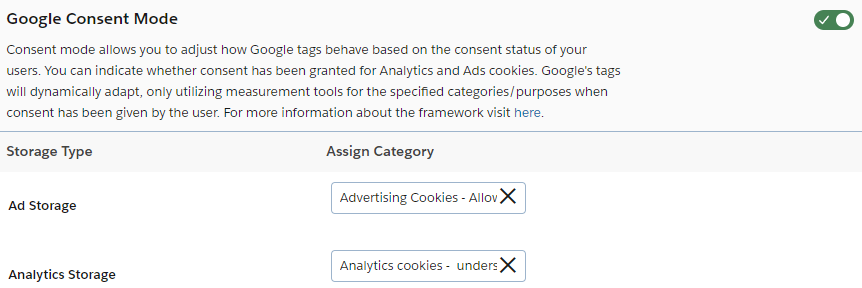 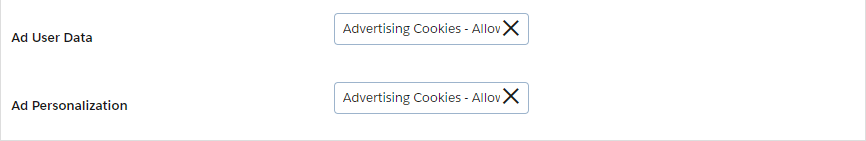 CREATE A GEOLOCATION RULE 3/3
Then click on “Assigned Domains” tab and “Assign to Domains”
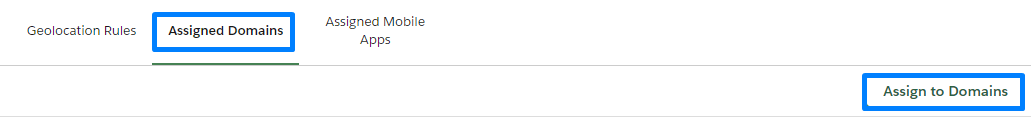 Search and check your domain then click “Assign”
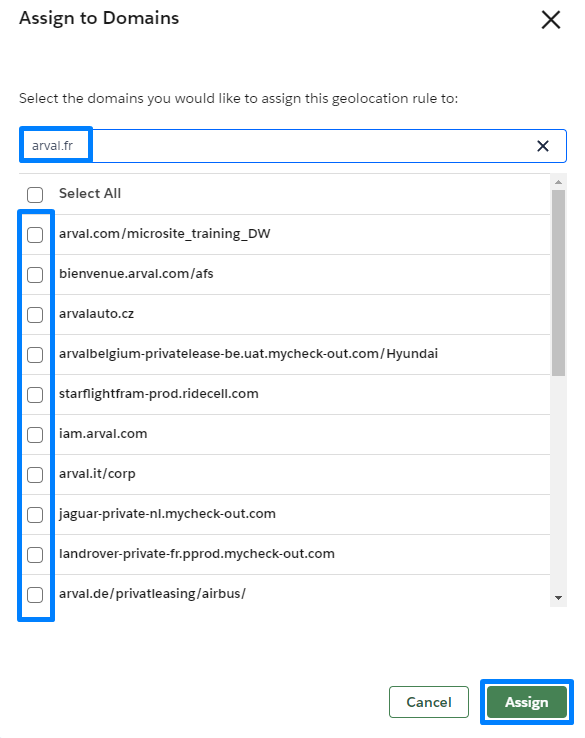 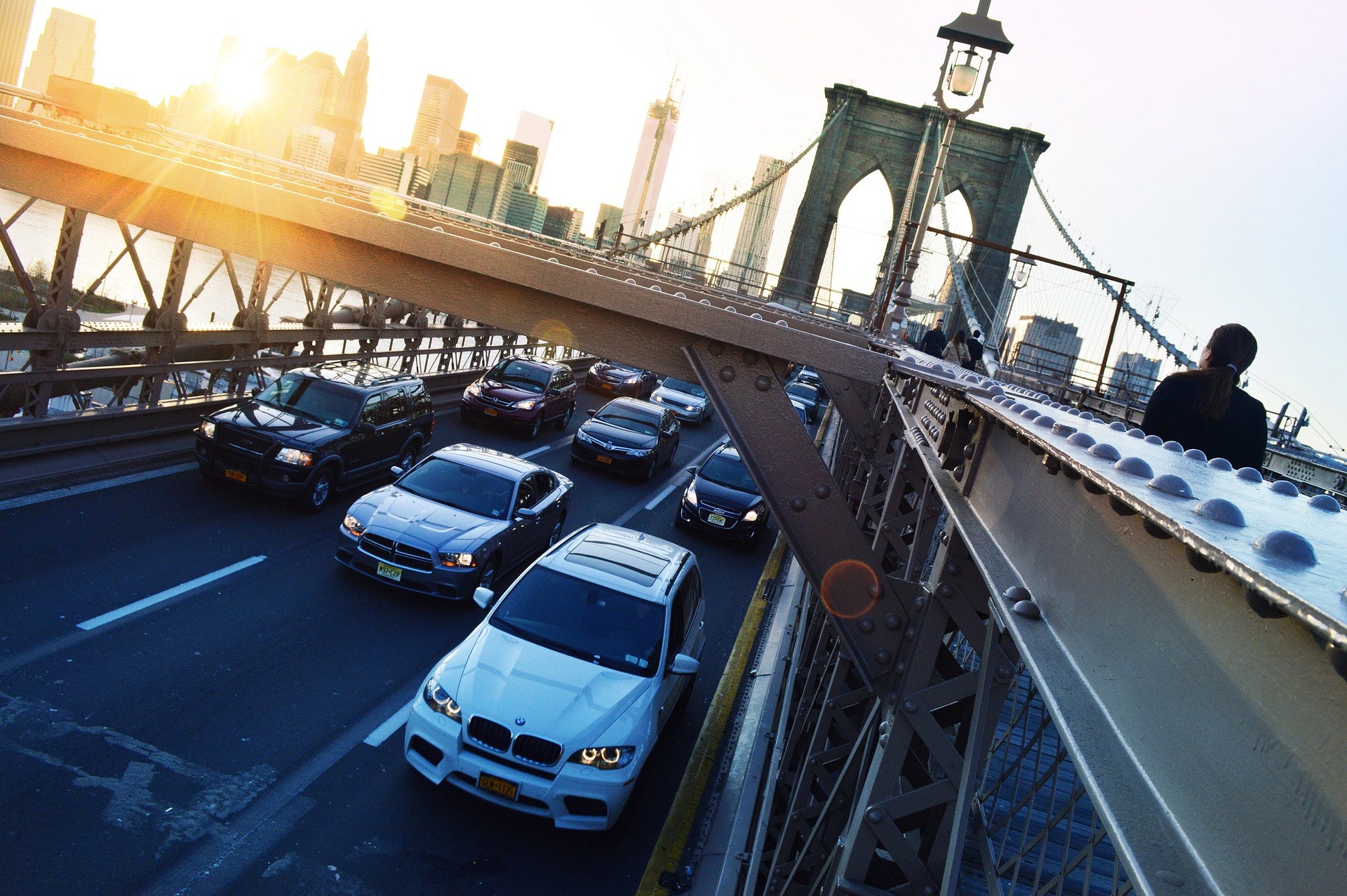 06.
SCRIPTS
How to manage the script?
Summary
“SCRIPT” PAGE OVERVIEW
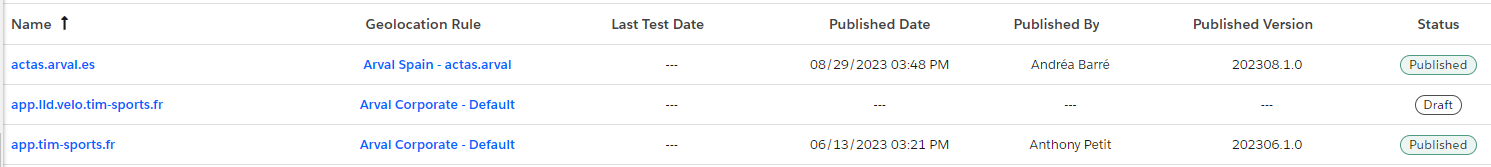 Name
Domain script

Geolocation Rule
Assigned Geolocation rule

Last Test Date
Last date of “Test” script publication

Published date
Last date of “Production” script publication

Published by
Last publisher

Published Version
OneTrust version of the script
(Make sure to update regularly)

Status
Draft or Published
(Draft means that the script is not published)
“SCRIPT” PUBLISHING 1/3
In “Script” page click on the domain  you want to publish
Click on “Publish Test” to publish the test preview
Click on “Publish Production” to publish the prod preview
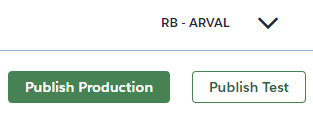 “SCRIPT” PUBLISHING 2/3
Select the One Trust version for the script and click on “Next”
(We suggest the latest version)
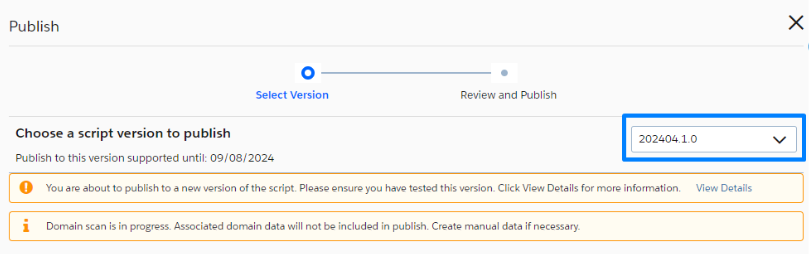 If you are using Google Analitycs we suggest to disable this option
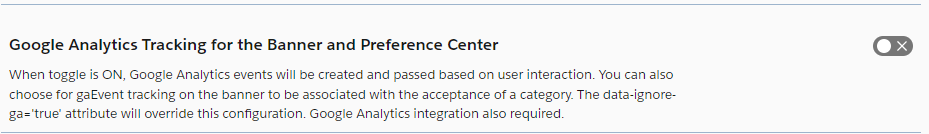 “SCRIPT” PUBLISHING 3/3
This option determine the banner language depending on two possibility:
User browser language
HTML page language
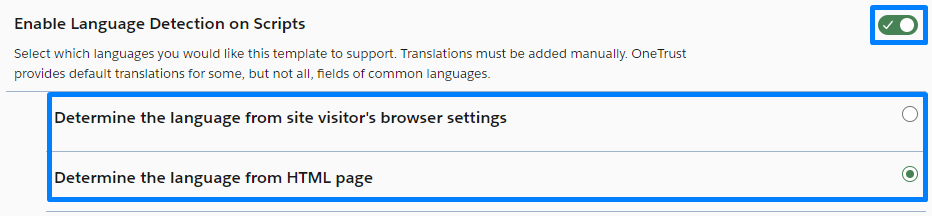 We suggest to disable this option
(If use, GTM parameters will need to be update)
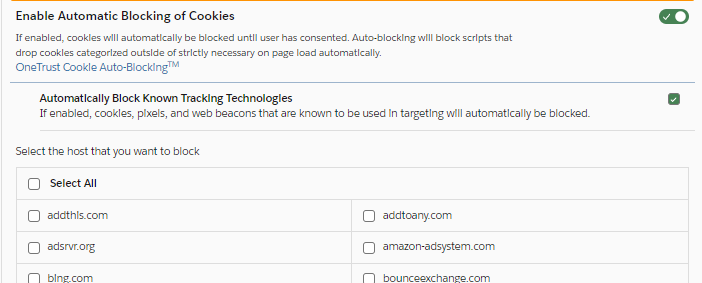 Click on “Publish”
“SCRIPT” SYNCHRONIZATION 1/2
In “Script” page click on “Production Scripts”
The main script is used to synchronize One Trust to your website
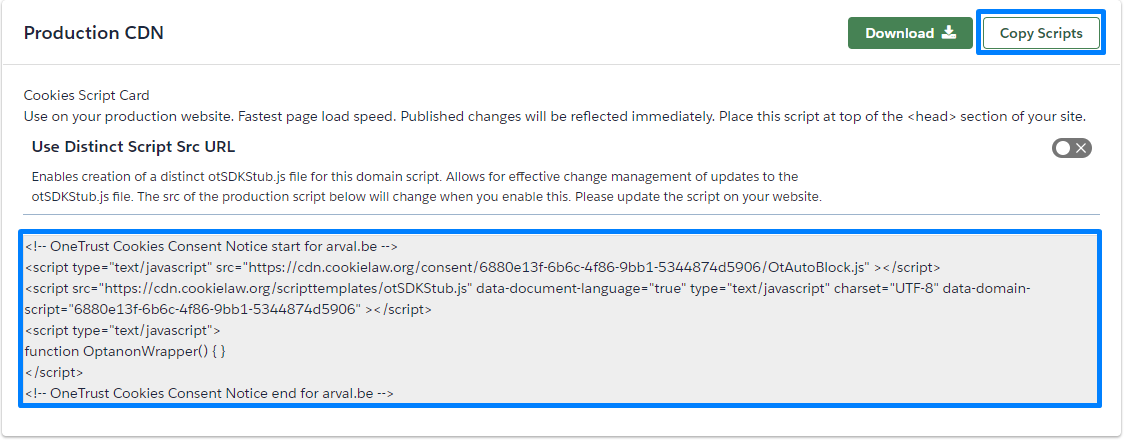 If the website if part of the Arval Website Factory:
Create a Jira to request the script integration in Drupal

If the website if outside of the Arval Website Factory:
The script is to be integrated in the Header of your website code
“SCRIPT” SYNCHRONIZATION 1/2
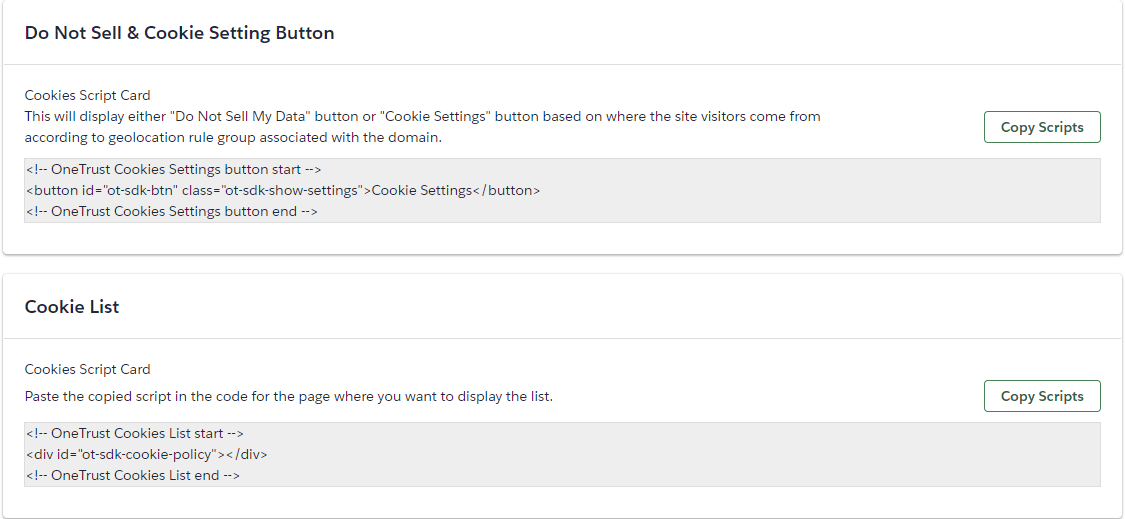 This script to put in your HTML page is displaying the “Preference Center” button
This script to put in your HTML page is displaying an automatic “Cookie list” table based on OneTrust results
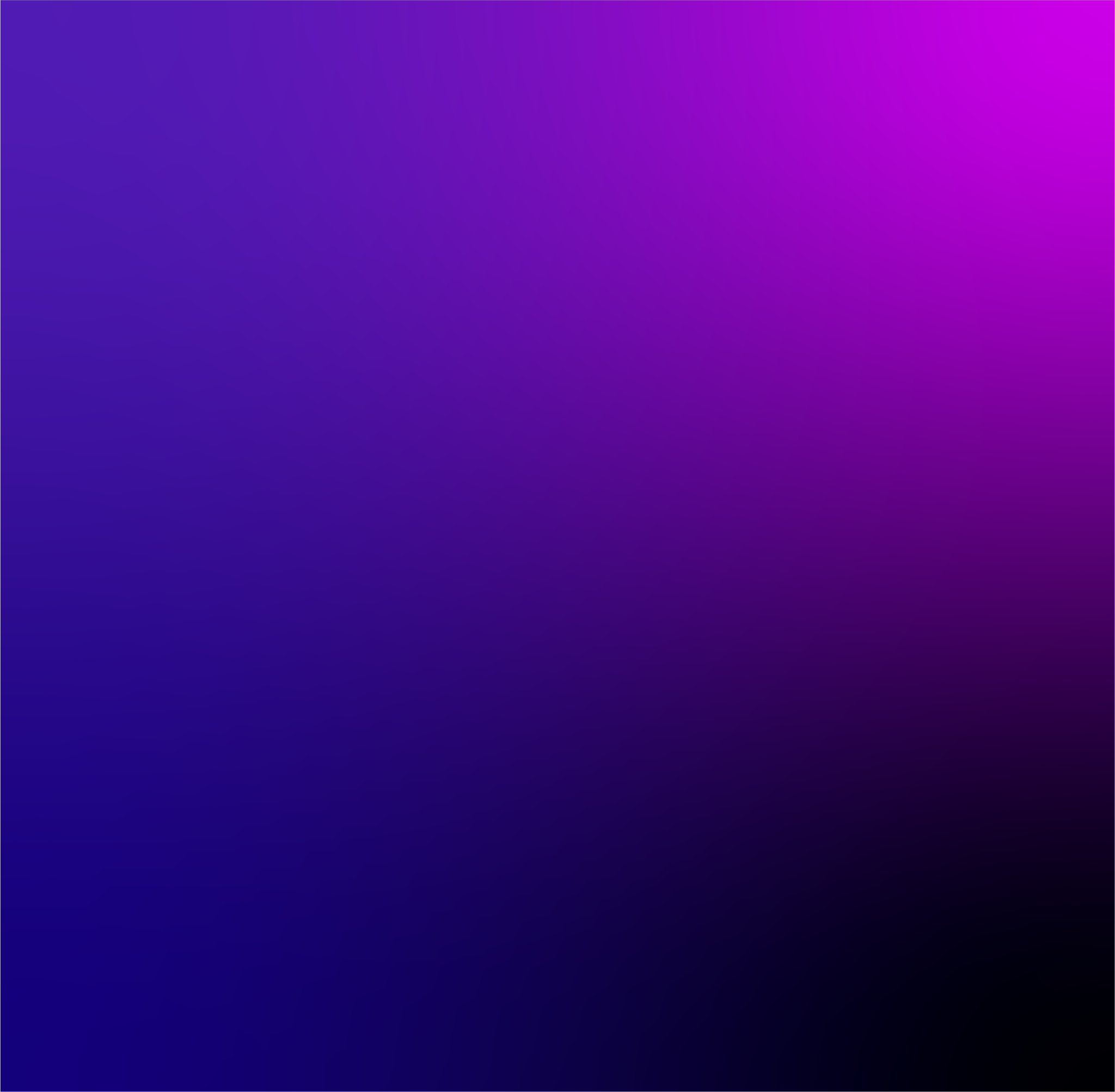 Company information:
Datawords France66 rue de Villiers,
92300 Levallois-Perret, FRANCE
T. +33 1 75 33 80 80
F. +33 1 75 33 80 81
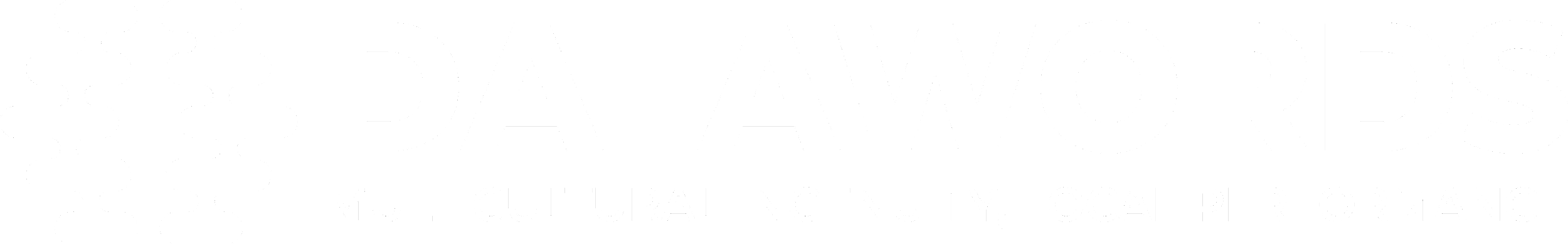